Reasoning aboutSystem Performance
CS 240: Computing Systems and Concurrency
Lecture 21

Marco Canini
Context and today’s outline
We cared a lot about:
Are the results correct?

But in practice we also need to consider quantitatively:
Are the results obtained in a reasonable time?
Is a system faster than another one?

Today— How to analyze the performance of a system?
2
What’s systems performance?
The study of an entire system, including all physical components and the full software stack

Include anything that can affect performance
Anything in the data path, software or hardware
For distributed systems, this means multiple servers
Perturbations
Input
SystemUnderTest
Resulting Performance
(Workload)
3
Some terms
Workload
The input to the system or load applied
Utilization
A measure of how busy a resource is
The capacity consumed (for a capacity-based resource)
Saturation
The degree to which a resource has queued work it cannot service
Bottleneck
A resource that limits the system performance
4
More terms
Response time (also latency at times)
The time for an operation to complete
Includes any time spent waiting (queuing time) and time spent being serviced (service time), and time to transfer the result
Input
Server
ResponseTime
Queue
Output
5
Who in interested?
Many roles:
Sys admins / capacity planners
Support staff
Application developers
DB / Web admins
Researchers
Performance engineers (primary activity)
6
Performance evaluation is an art
Like a work of art, a successful evaluation cannot be produced mechanically

Every evaluation requires an intimate knowledge of the system and a careful selection of methodology, workloads and tools

Performance is challenging
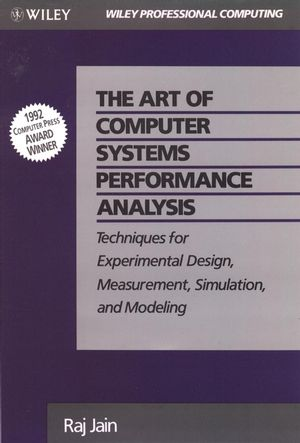 7
Performance is subjective
Is there an issue to begin with? If so, when is it considered fixed?

Consider:
The average disk I/O response time is 1 ms
Is this good or bad?

Response time is one of the best metrics to quantify performance; the difficulty is interpreting its information

Performance objectives and goals need to be clear
Orient expectations as well as choice of techniques, tools, metrics and workloads
8
Systems are complex
Many components and sources of root causes
Issues may arise from complex interactions between subsystems that operate well in isolation
Cascading failures: when one failed component causes performance issues in others
Bottlenecks may be complex and related in unexpected ways
Fixing one may simply move the bottleneck elsewhere
Issue may be caused by characteristics of workload that are hard to reproduce in isolation
Solving complex issues often require a holistic approach
The whole system needs to be investigated
9
Example of cascading failure
Workflow
Workflow
App 3
x10
Upstream service
App 1
Front end service
Database
service
Front end service
Database
service
Front end service
Database
service
App 2
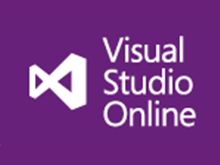 August 2014 outage
One request type was accessing a single slow database and exhausted an upstream service’s thread pool
This starved other unrelated requests… causing widespread application unavailability
10
Measurement is crucial
You can’t optimize what you don’t know
Must quantify the magnitude of issues
Measuring an existing system helps to see its performance and perhaps the room for possible improvements

Need to define metrics

Know your tools!
Be systematic!
Don’t reinvent the wheel!
11
Measuring Distributed Systems
Client 1
Distributed System
Client 2
Client N
12
Measuring Distributed Systems
Distributed System
Client
13
Latency
The time spent waiting
E.g., setup a network connection
OR (broadly)
The time for a request/operation to complete
E.g., an RPC, data transfer over the network,a DB query, a file system write
Measured externally from time request is sent until time response is received
Can allow to estimate maximum speedup
E.g., assume the network had infinite capacity and transfer were instantaneous, how fast would the system go?
14
Latency, Measure Externally
Distributed System
Client
15
Latency, Reason Internally
Single Machine
Client
Server
16
Latency, Reason Internally
Single Machine
1
Client
Server
2
3
Latency = 1 + 2 + 3
17
Throughput
The rate of work performed: how many operations per unit time (ops/s) a system can handle
In communication:
Data rate: bytes per second, bits per second
(Goodput useful throughput: rate for the payload only)
Systems:
Operation rate: ops per second, txns, per second
IOPS
Input/output operations per second
E.g., reads and writes to disk per second
Measured externally as the rate that responses come out of the system
18
Max Throughput Example (Not Ideal)
Single Machine
Client
Server
Throughput  =	Number of (valid) responses received by all clients
		End time – start time
19
Queuing Delay & Overload
Single Machine
Server
Client
Queuing delay: extra latency spent in queue(s)
Higher load  increase in latency

Overload: offered load > max system throughput
Queues get really long
Other weird/bad things happen
Observed throughput < max system throughput
20
Utilization, Saturation
Utilization (time-based) = B/T
	B is amount of time the resource was busy during T
	Intuitively, how busy a component is
Saturation
Utilization
100%
0%
Load
21
Performance degradation
ResponseTime
Actual
Linear
Load
22
Measuring Throughput Method
Starting with low load

Increase load

Repeat until measured throughput stops increasing
23
Throughput, Reason Internally
Single Machine
Client
Server
24
Throughput, Reason Internally
Single Machine
1
Client
Server
2
3
Throughput = min(1, 2, 3)
25
Throughput Bottlenecks (simplified)
Single Machine
1
Client
Server
2
3
Max throughput limited by some bottleneck resource:
Incoming bandwidth
Server CPU
Outgoing bandwidth
26
Load Generation
Closed-loop
Each “client” sends one request, waits for the response to come back, and then sends another request
More “clients” => more load

Open-loop
Load is generated independently of the response rate of the system, typically from a probability distribution
More directly control the load on the system

Which one is more realistic?
We’ll reason using closed-loop clients
27
Mental Experimental Setup
Start with 1 closed-loop client
Expected latency?
Expected throughput?

Double number of closed-loop clients
Expected increase in latency?
Expected increase in throughput?

Repeat
28
Throughput-Latency GraphSimple Setting: Single Server; Client-Server RTT 90ms;Server Processing latency 10ms; Single-Threaded Server (100 ops/s)
Latency (ms)
100
10
20
40
100
Throughput (operations/sec)
29
[Speaker Notes: Will mostly avoid back-of-the-envelope calculations and use of specific numbers for this class. That’s a related, important skill!]
Throughput-Latency Graph
Overload
Underloaded
Latency
Common operating point:
70-80% max load
Throughput
30
[Speaker Notes: Aside:
1) Underloaded system is a waste of resources (e.g., money, energy);
2) Common operating point is 70% max load: good latency/throughput tradeoff still & can handle load spikes (organic or from failure)]
Throughput / Latency Relationship
Proportional at low load … but not high load
Because measured throughput is a function of latency
i.e., throughput bottleneck is offered load
Related, but you should reason about both
For system A vs system B, all are possible:
A has lower latency and higher throughput than B
A has lower latency and lower throughput than B
A has higher latency and lower throughput than B
A has higher latency and higher throughput than B
31
Scalability
Linear
Saturation
Actual
Knee point: beyond it, contention for resources increases; a component becomes 100% utilized
Throughput
Load
32
Evaluation in Minutes not Months
Reasoning using your mental model is much much faster than really doing it

What would happen if?
I moved my servers from the San Jose datacenter to Oregon?
I switch from c5.xlarges to c5.24xlarges for my servers?
I doubled the number of servers?
I switch from system design X to system design Y?
replace single server with Paxos-replicated system?
replace Paxos with eventually consistent design?
add batching?
replace Paxos with new variant?
33
Let’s use these tools!
34
Mental Experimental Setup
System A versus System B

From 1 to N closed-loop clients loading each

Compare throughput and latency
35
Move Single Server from San Jose to Oregon(Clients in San Jose)
Server in San Jose
Server in Oregon
Latency
Throughput
36
[Speaker Notes: us-west-1(NorCal) <-> us-west-2 (Oregon) is 25ms]
Replace Single Server with Paxos(Clients and servers in same datacenter, 3 replicas)
Single Server
Paxos
Latency
Throughput
37
Paxos: 3 replicas to 5 replicas(Clients and servers in same datacenter)
3 replicas
5 replicas
Latency
Throughput
38
Paxos: 3 replicas to 30 replicas(Clients and servers in same datacenter)
3 replicas
30 replicas
Latency
Throughput
39
Batching
Group together multiple operations

Improves throughput, e.g., 
Marshall data together
Send to network layer together
Unmarshall data together
Handle group of operations together

Delay processing/sending operations to increase batch size
Common way to trade an increase in latencyfor increase in throughput
40
Paxos with batching(Clients and servers in same datacenter, 3 replicas)
no batching
with batching
Latency
Throughput
41
Paxos: 3 local replicas to geo-replicated(Clients in NY; replicas in NY, Oregon, Singapore
all local
leader in NY
leader in Singapore
Latency
Throughput
42
[Speaker Notes: Leader local vs remote

Round up latencies for simplicity
NY <-> London 100ms
NY <-> Singapore 250ms]
Summary
Measure distributed systems externally

Latency: how long operations take
Throughput: how many operations/sec

Reason about latency and throughput using internal knowledge of system design 
(and back-of-the-envelope calculations)

Reason about effects on latency and throughput from changes to system choice, deployment, design
Critical tool in system design
43
Five ways not to fool yourself or: designing experiments for understanding performanceTim Harris
https://timharris.uk/misc/five-ways.pdf
44
Measure as you go
Develop good test harness for running experiments early
Have scripts for plotting results
Automate as much as possible
Ideally it is a single click process!
Divide experimental data from plot data
Gain confidence (and understanding)
Plot what you measure
Be careful about trade-offs
Beware of averages
Check experiments are reproducible

(Also statistics! Deal with outliers, repetitions)
Include lightweight sanity checks
It’s easy for things to go wrong… and without noticing…
Make sure you catch problems
Have sufficiently cheap checks to leave on in all runs
Have sanity checks at the end of a run
And don’t output results if any problem occurs
Understand simple cases first
Start with simple settings and check the system behaves as expected
Be in control of sources of uncertainty to the largest extent possible
And use checks to detect if that assumption does not hold
Simplify workloads and make sure experiments are long enough
Use these as a performance regression test for the future
Look beyond timing
End to end improvements are great but are they happening because of your optimization?
Try to link differences in workloads with performance
Look further into differences in resource utilization and statistics from performance counters
Toward production setting
Do observations made in simple controlled settings hold in more complex environments?
If that is not true, try to decouple a number of aspects of this problem
Change one factor at a time
Try to understand the differences
Document results
You will forget!
What did that experiment produce?
Where did I see that result?
Pick a good convention to save data
Use non destructive approaches
Write summary of observations and possible explanations
Recall: our objective is better understanding
Pick a good tool for experimenting, documenting and sharing
Try Jupyter
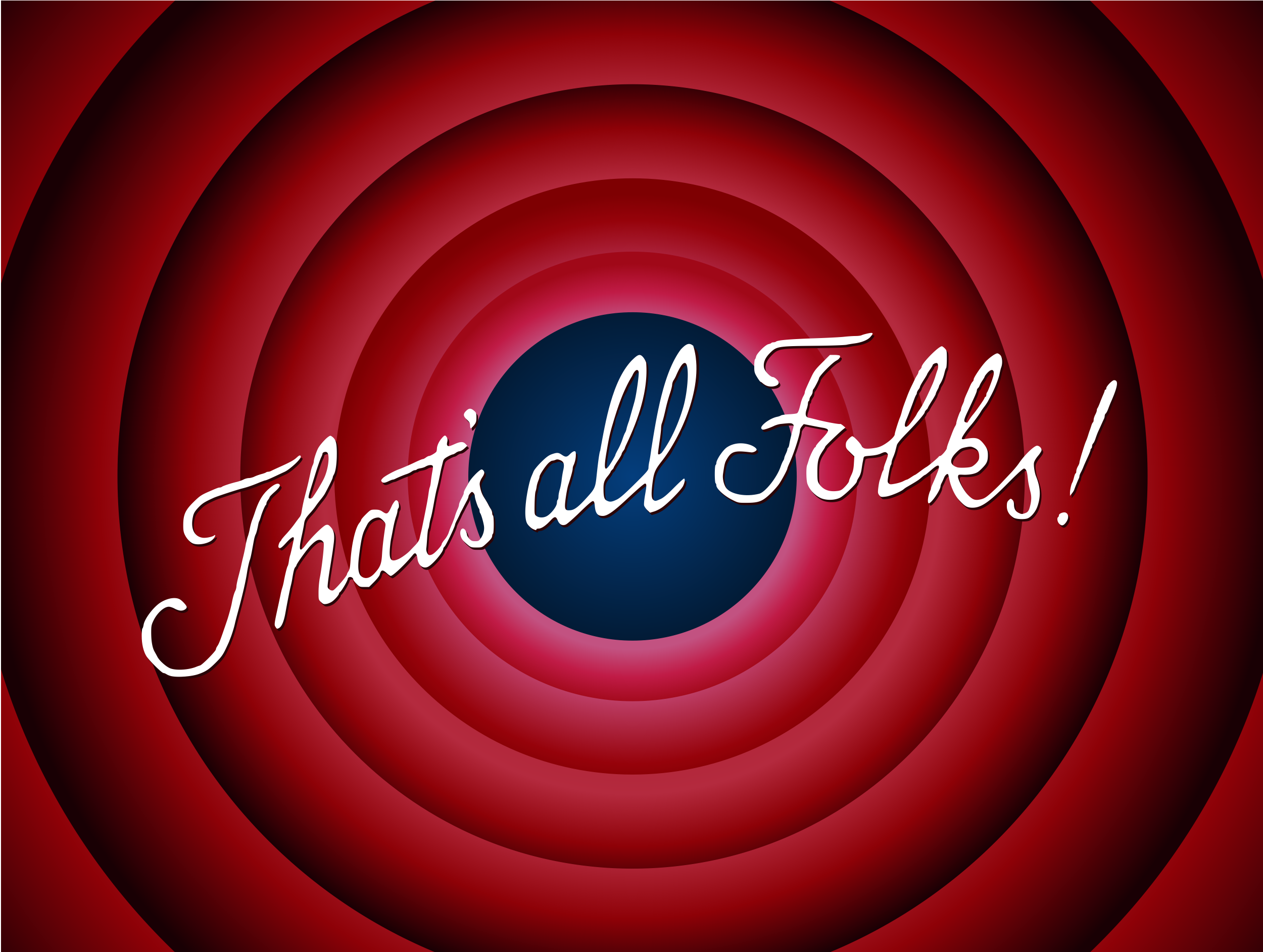 Final exam: Wed 12/14, 8:00-10:50AM	, 9-4223

Please fill in course feedback
52